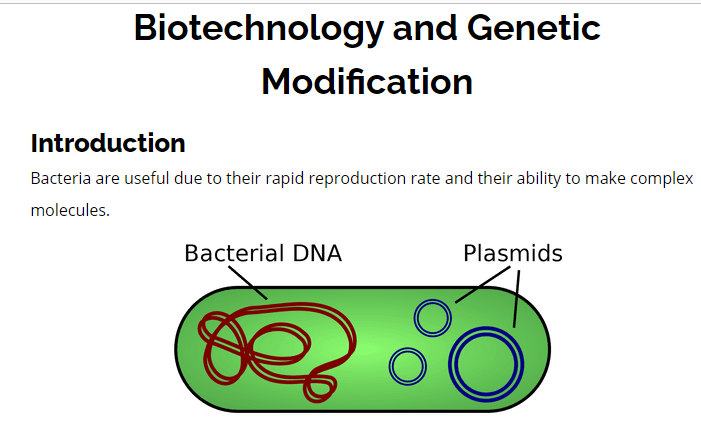 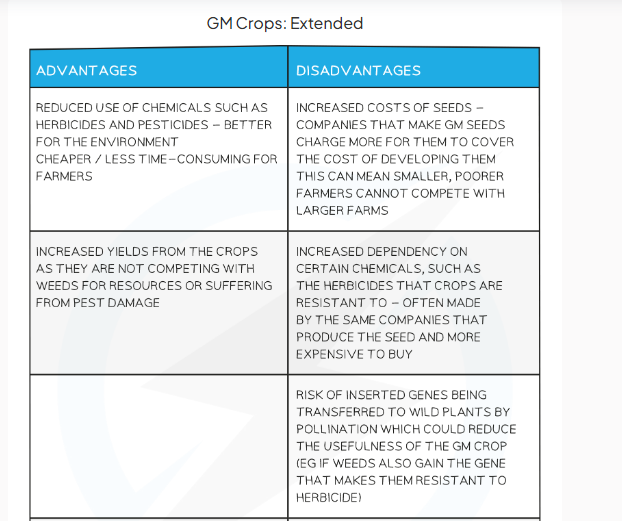 Everyday Products Made with Biotechnology
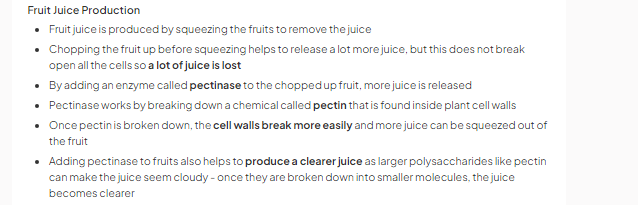